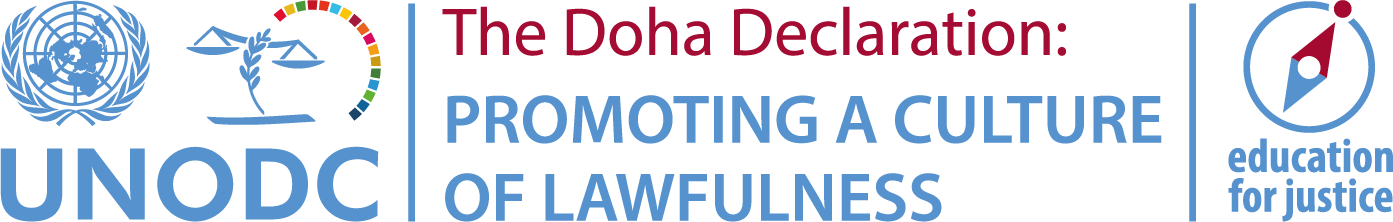 Education for Justice (E4J)

Anti-Corruption Modules
Education for Justice (E4J)
Ultimate Aim: Build a culture of lawfulness among children and youth

How?: By improving education on crime prevention, criminal justice and rule of law.

Broad mandate: 
Promote education on numerous UNODC mandate areas 
At all levels of education: primary, secondary, tertiary
Education for Justice (E4J)
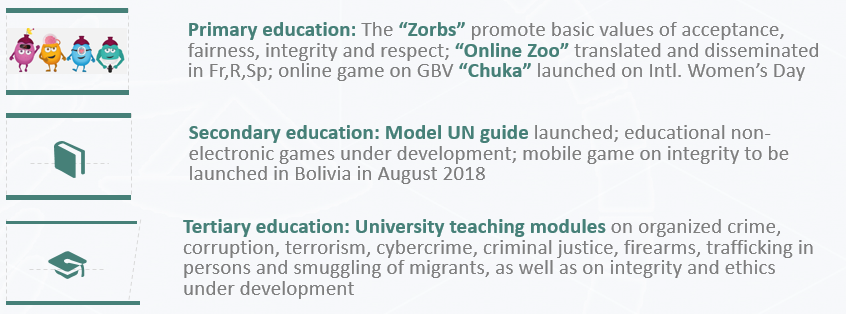 http://www.unodc.org/e4j
Education for Justice (E4J)
Tertiary education: university teaching modules

Over 100 modules on topics related to crime prevention and rule of law:
http://www.unodc.org/e4j
14 University Modules: Anti-Corruption
14 University Modules: Integrity & Ethics
http://www.unodc.org/e4j
E4J Educational Approach
To promote a global culture of lawfulness, E4J modules seek to:
http://www.unodc.org/e4j
E4J Educational Approach (cont.)
To promote a global culture of lawfulness, E4J modules seek to:
http://www.unodc.org/e4j
E4J: The way forward
Promote the modules across the globe
Adapt the modules to primary and secondary schools
Foster ethical learning environments 
Support educators in championing integrity
Seek continuous feedback and improvement 
Conduct an impact evaluation
http://www.unodc.org/e4j
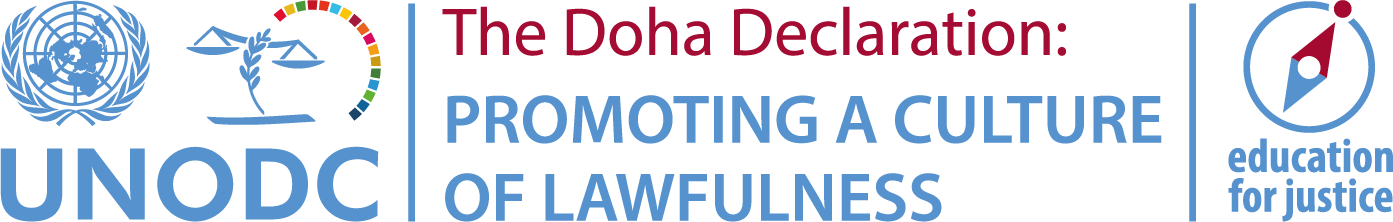 More information:
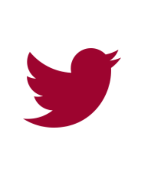 @DohaDeclaration
e4j@unodc.org
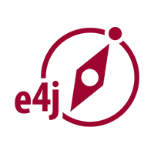 unodc.org/e4j
unodc.org/dohadeclaration
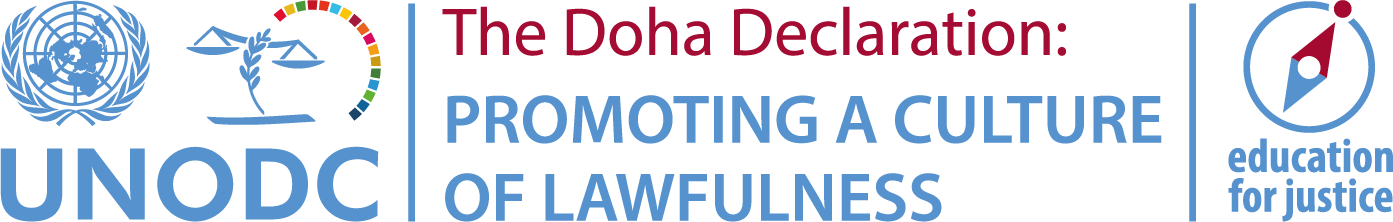 Thank you for your attention !
Thank you for your attention !
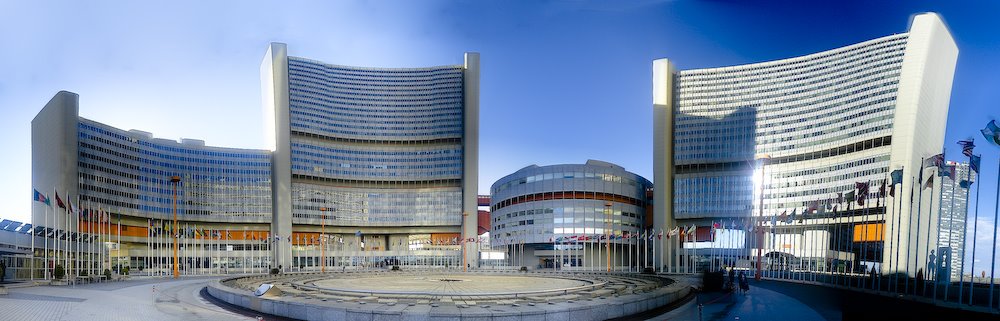 Sigall Horovitz
sigall.horovitz@un.org
Corruption and Economic Crime Branch
United Nations Office on Drugs and Crime
Vienna, Austria